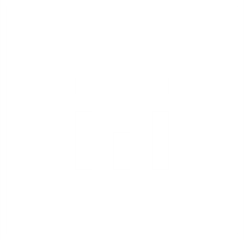 Customer Service Desk Renovation / Replacement
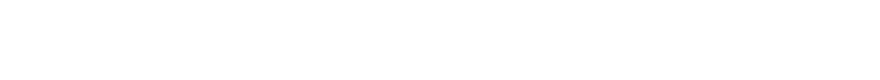 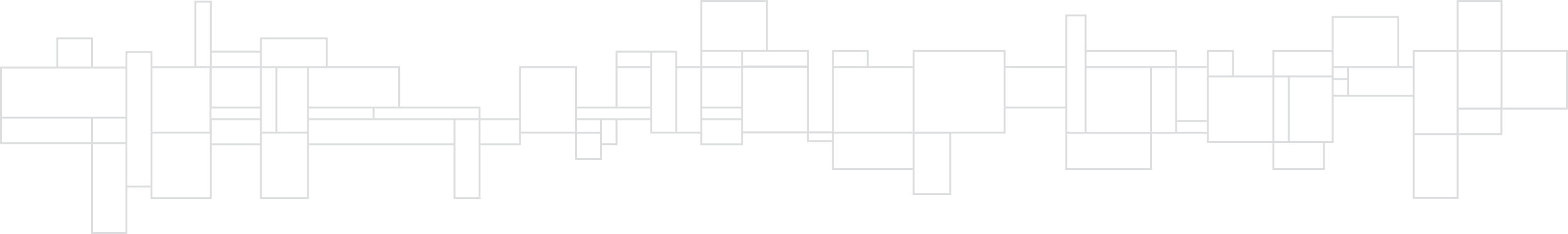 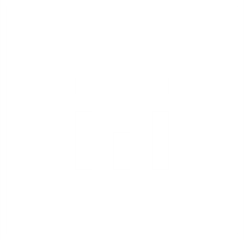 Info Desk Current Condition
The current Info Desk of Tbilisi Mall is damaged, it has scratches, is very big and out-of-the date.Needs to be updated.
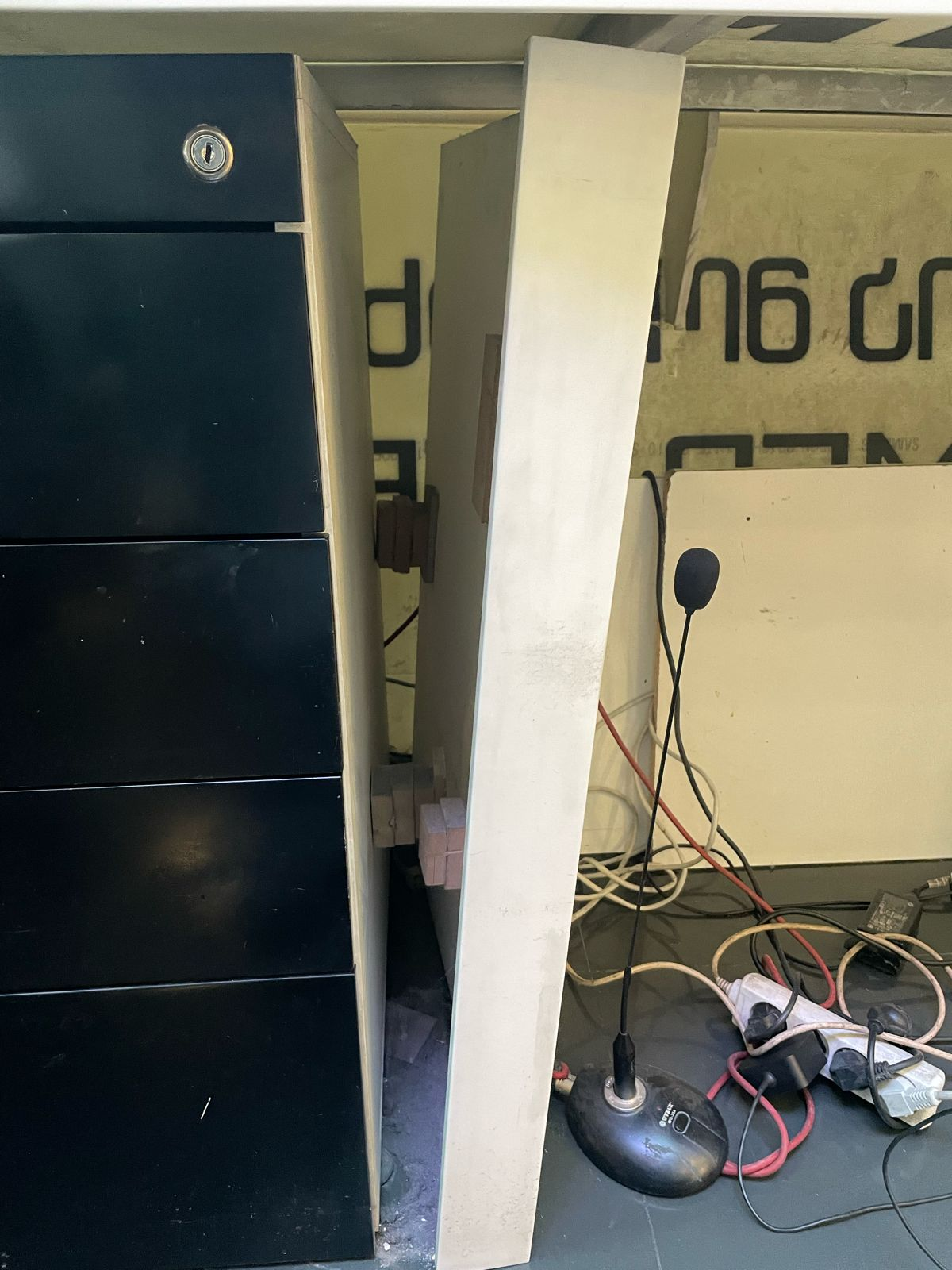 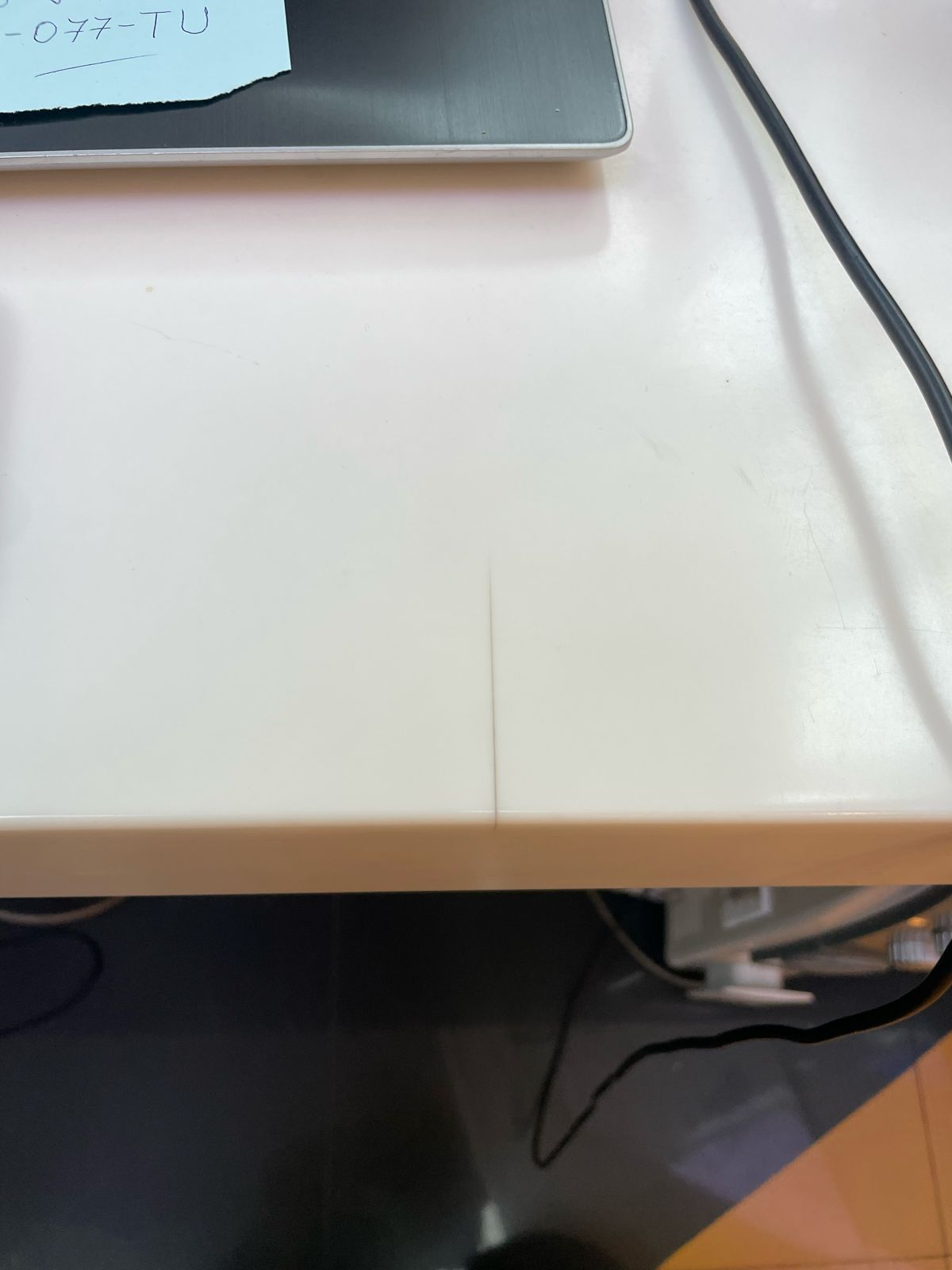 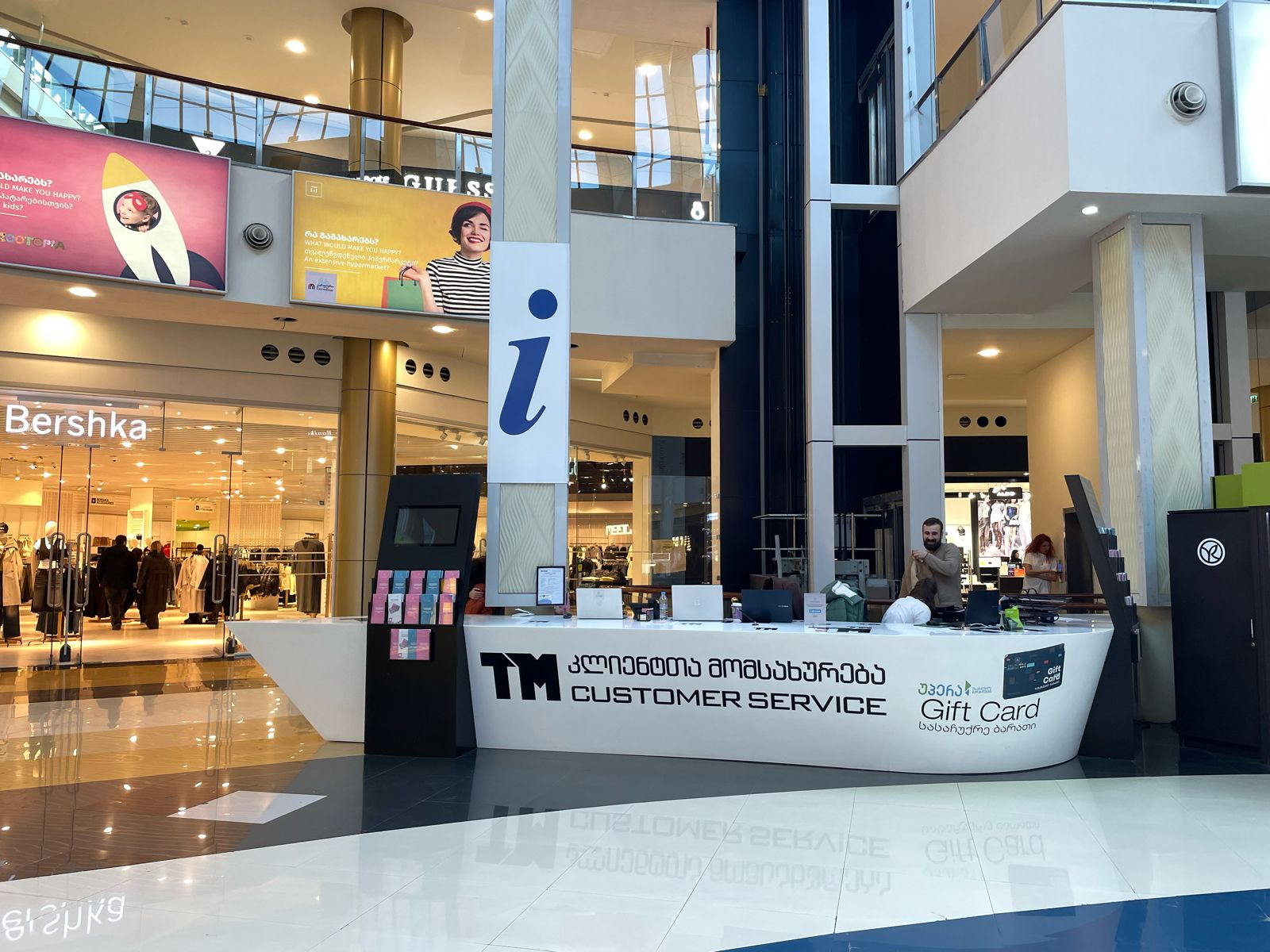 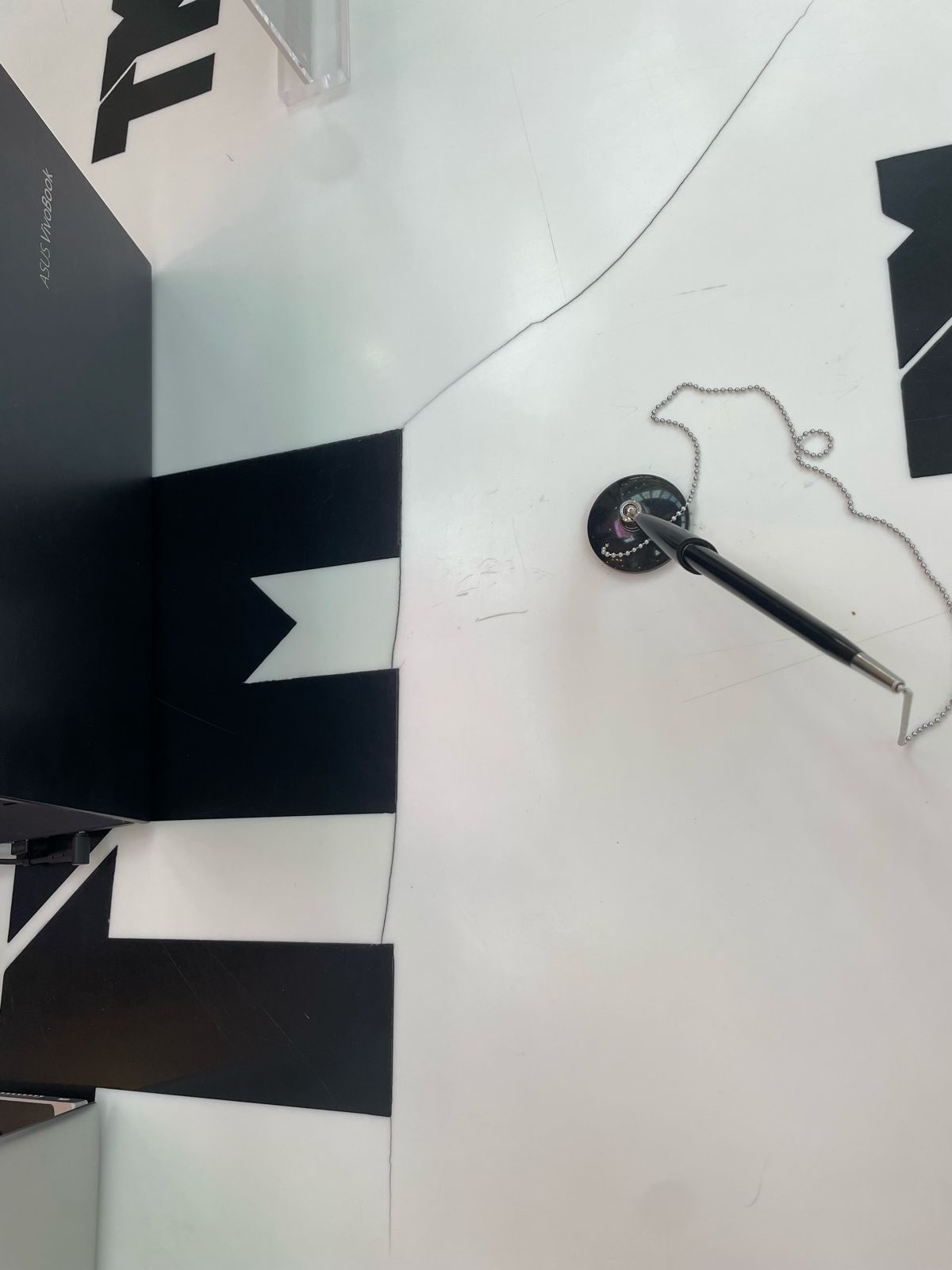 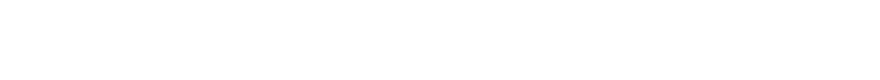 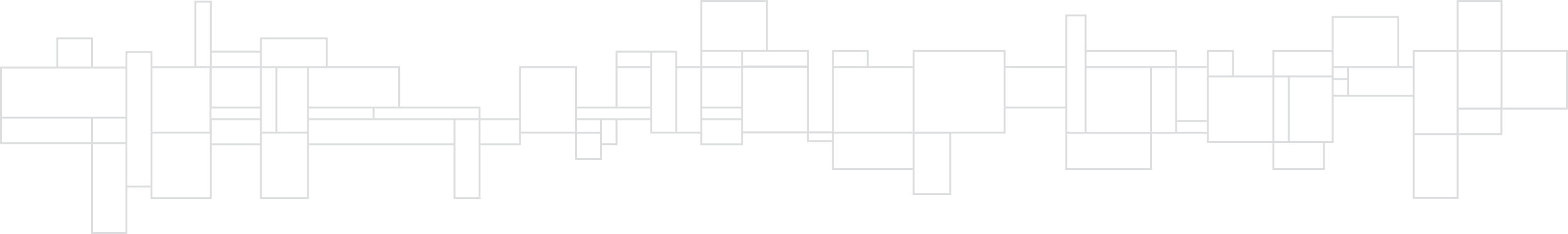 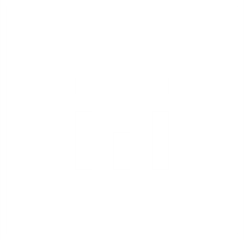 Visual direction references of the product
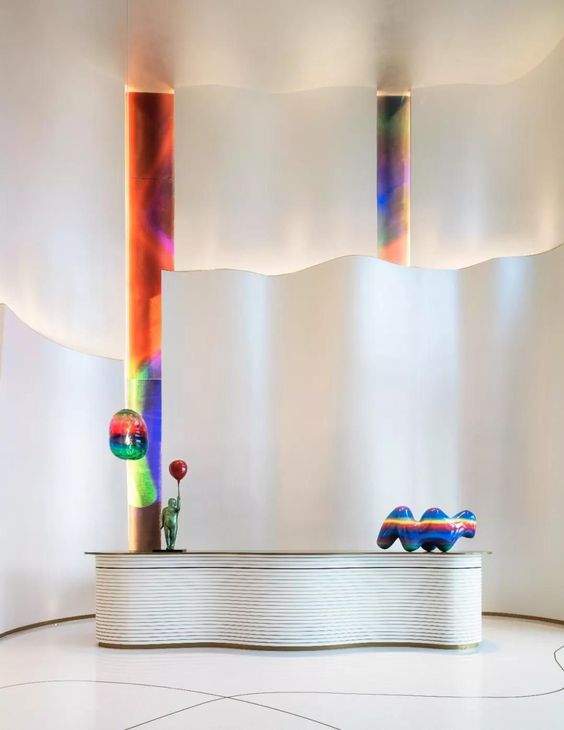 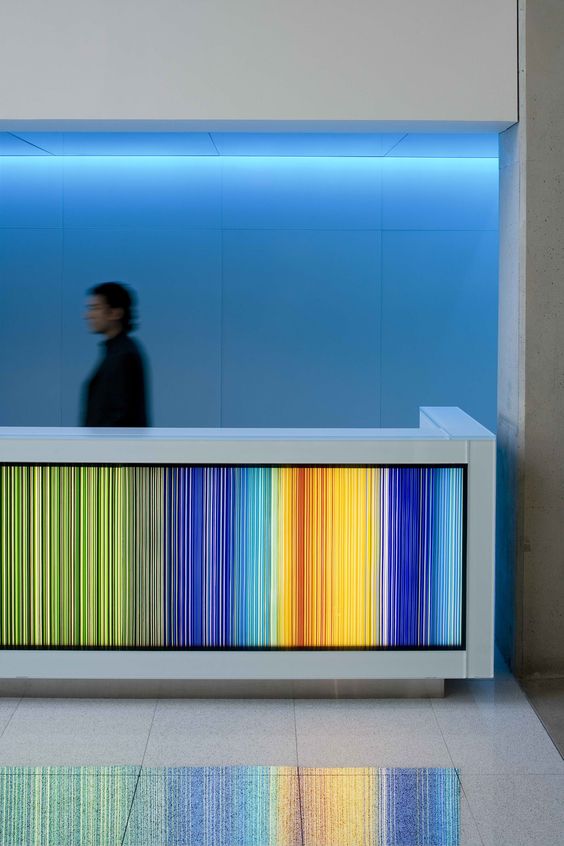 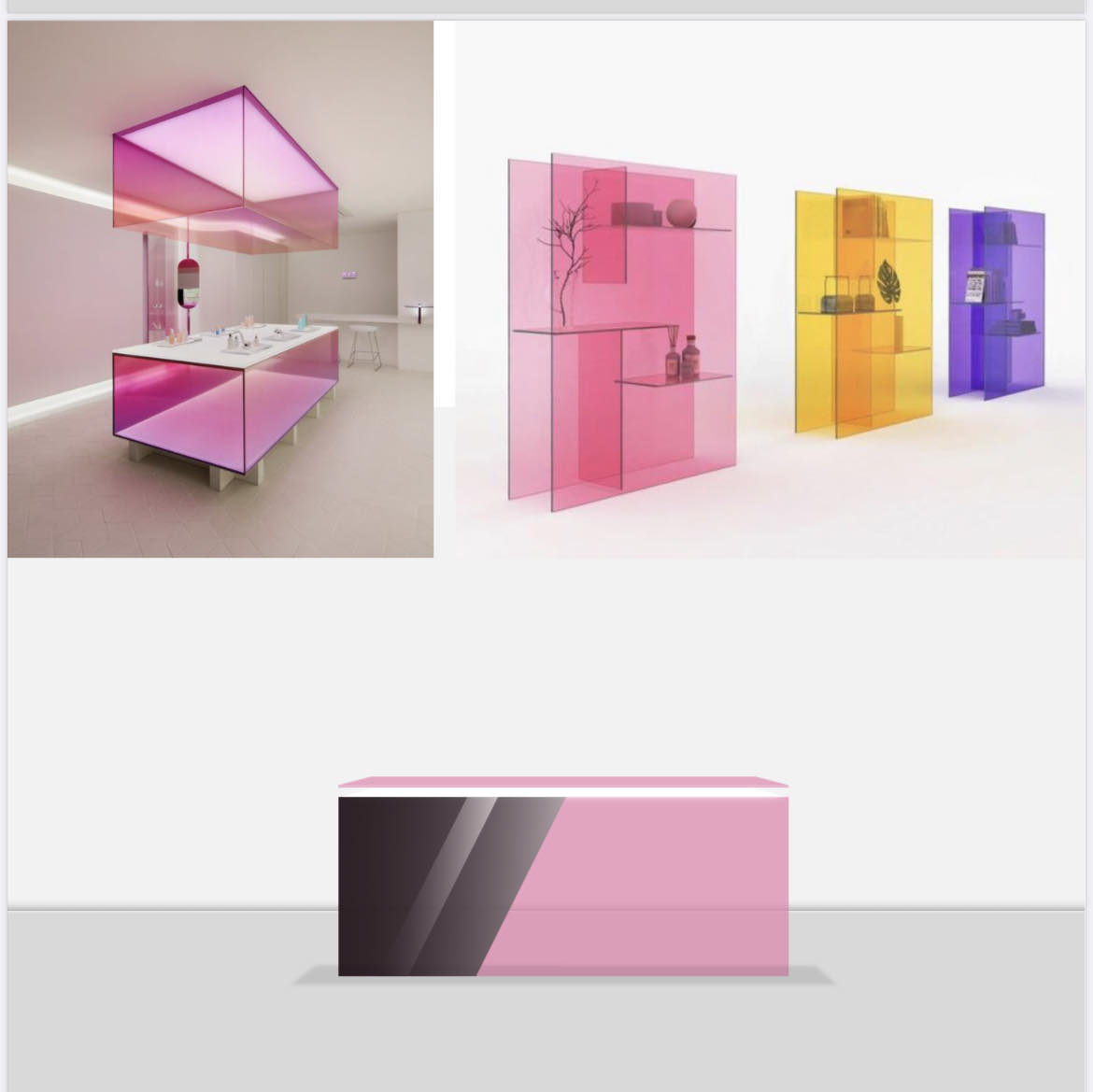 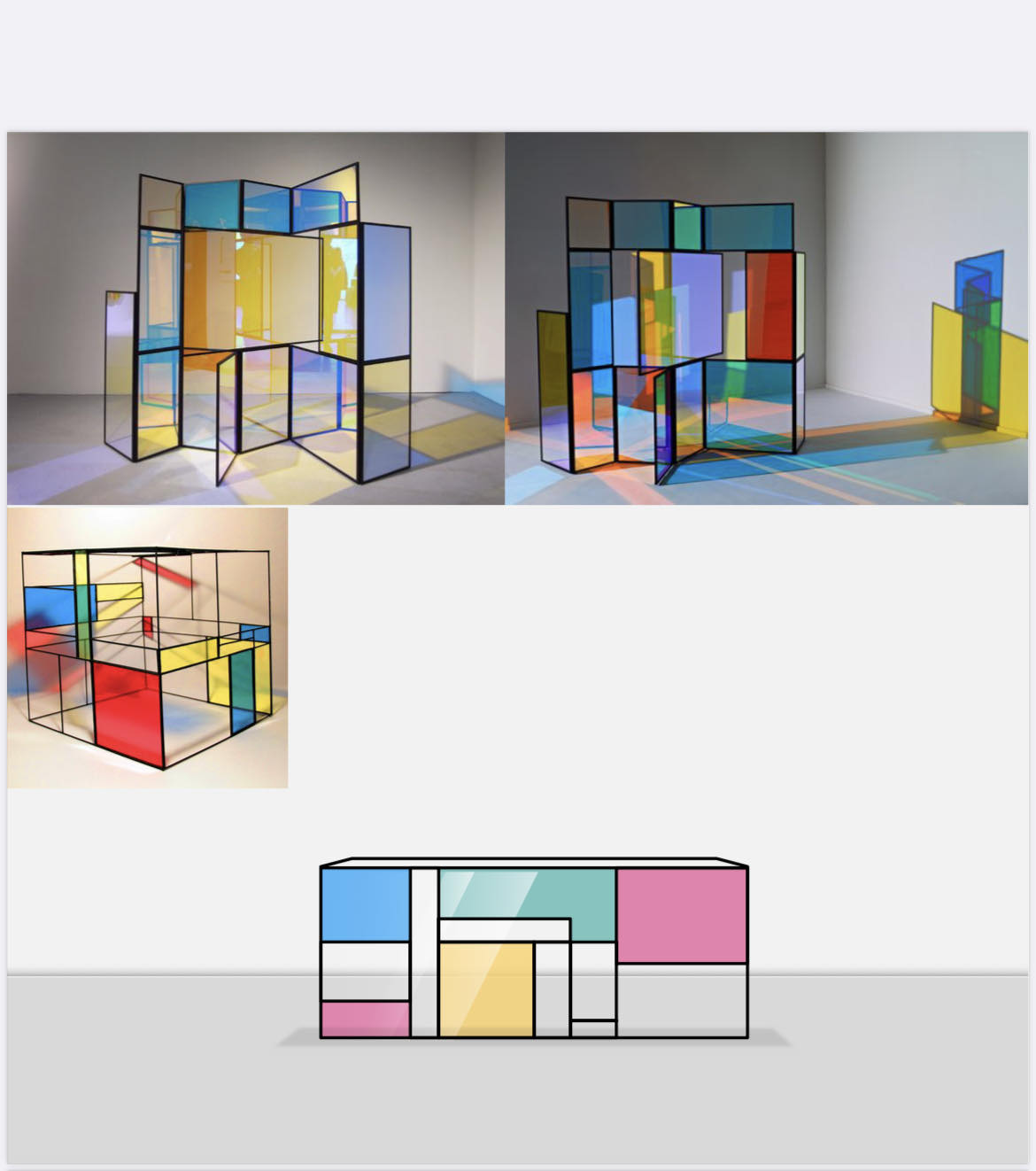 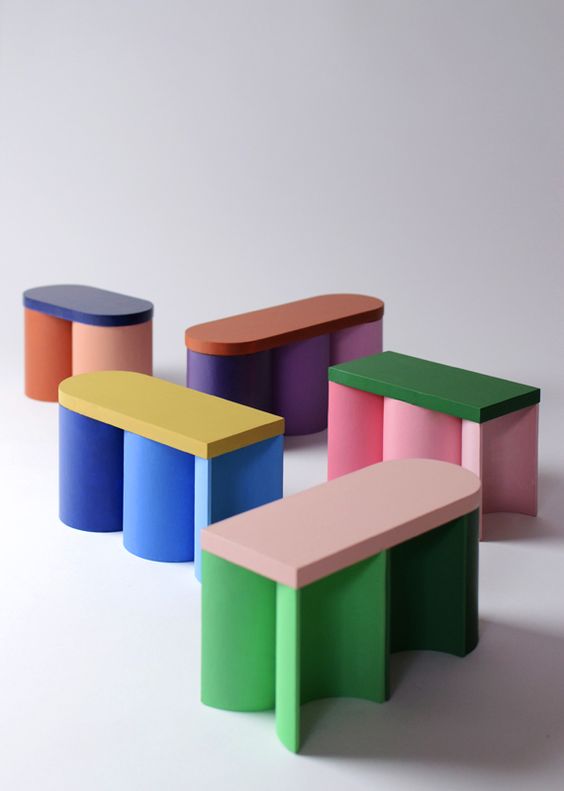 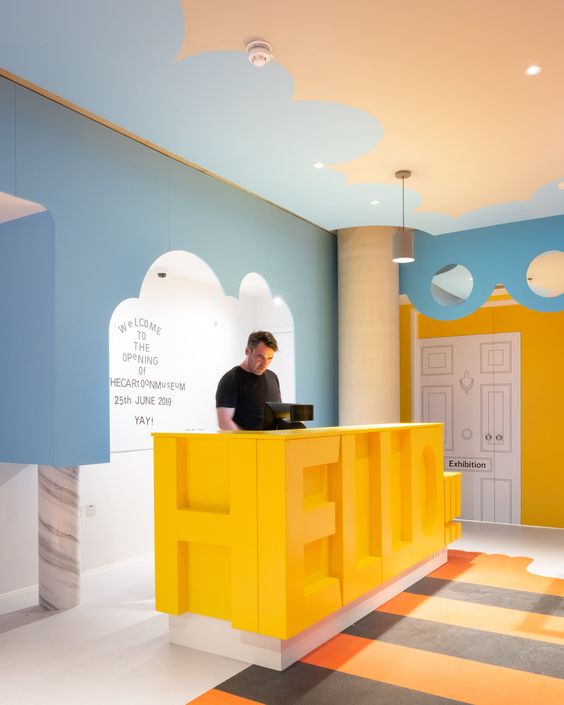 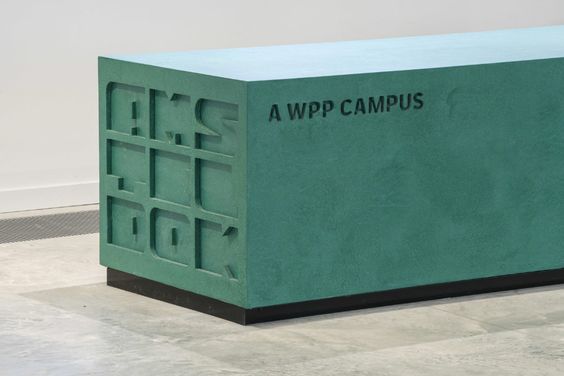 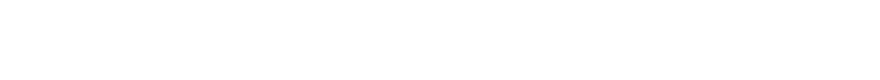 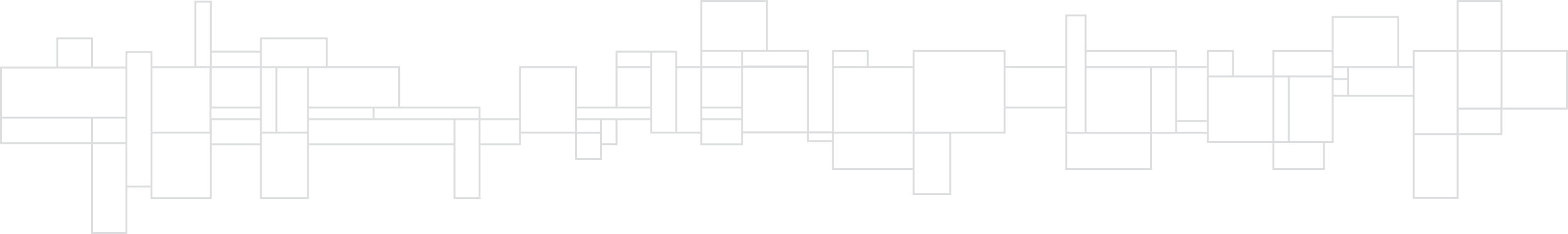 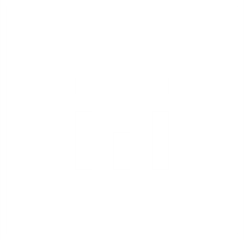 Suggested locations where a new Info Desk is to be installed
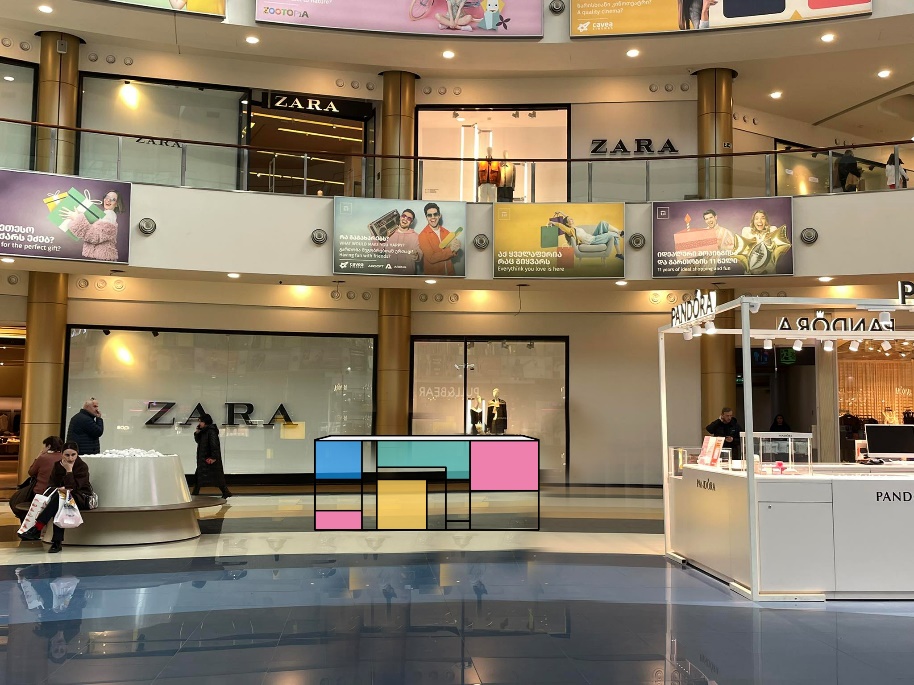 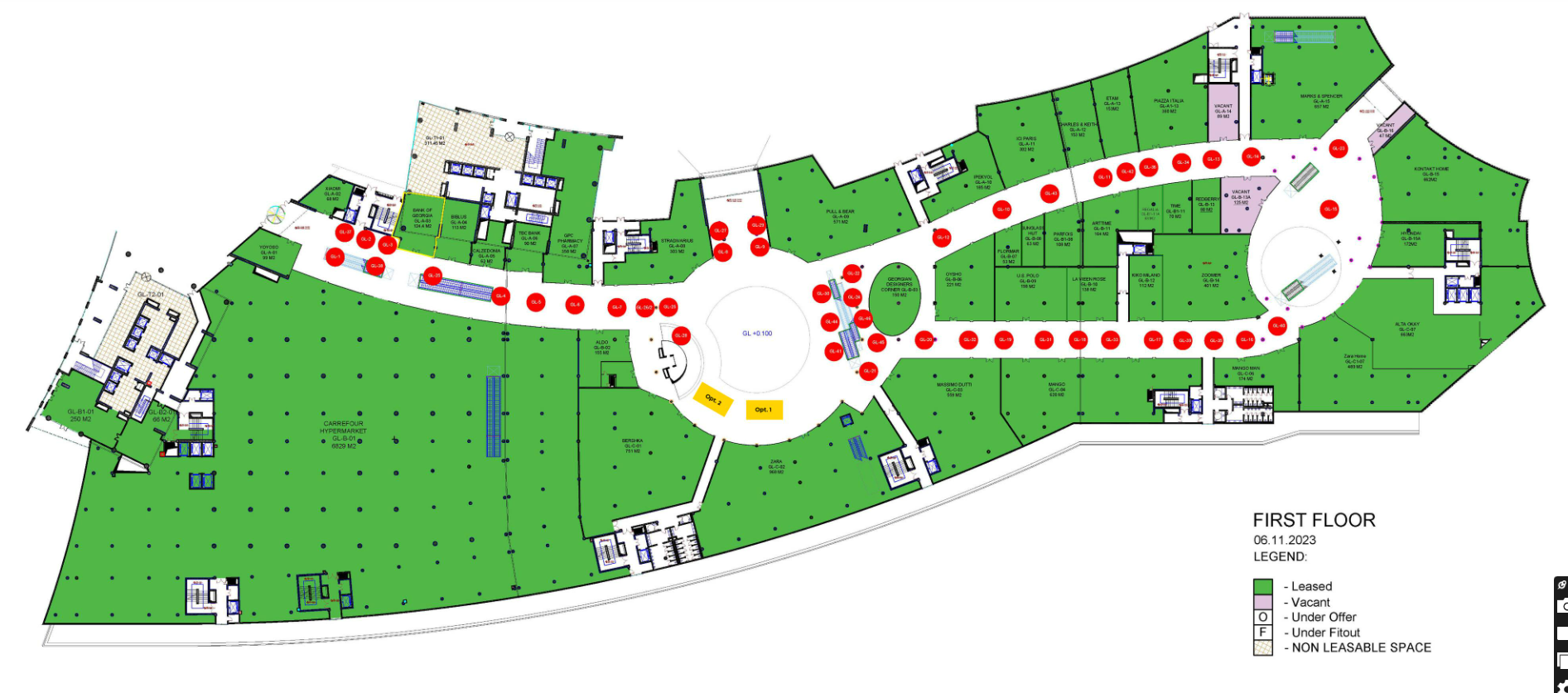 Opt. 1 – in front of ZARA
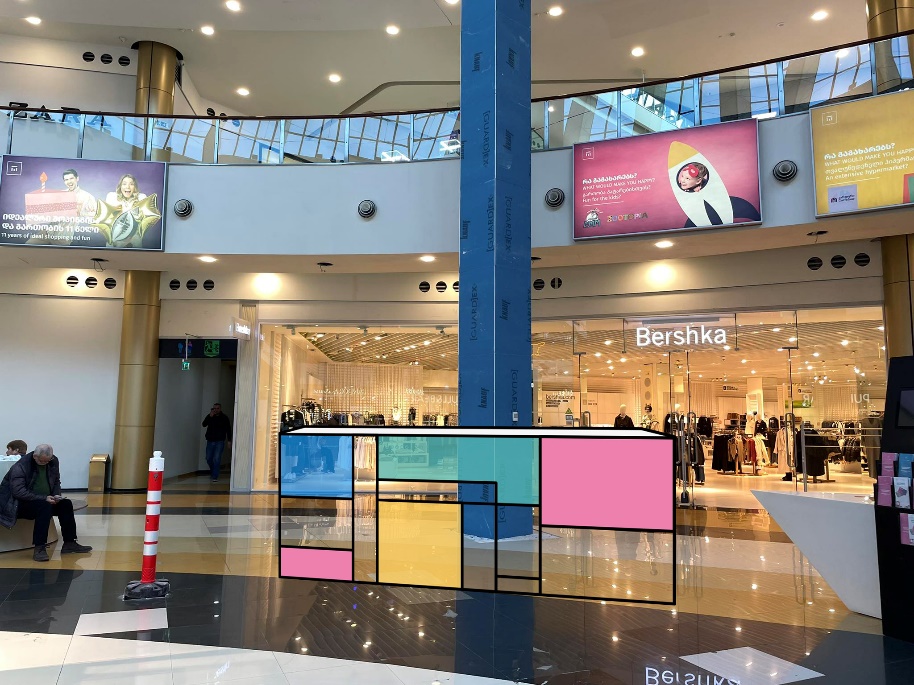 Opt. 2
Opt. 2 – in front of Bershka
Opt. 1
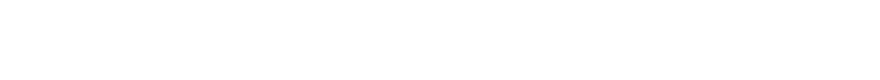 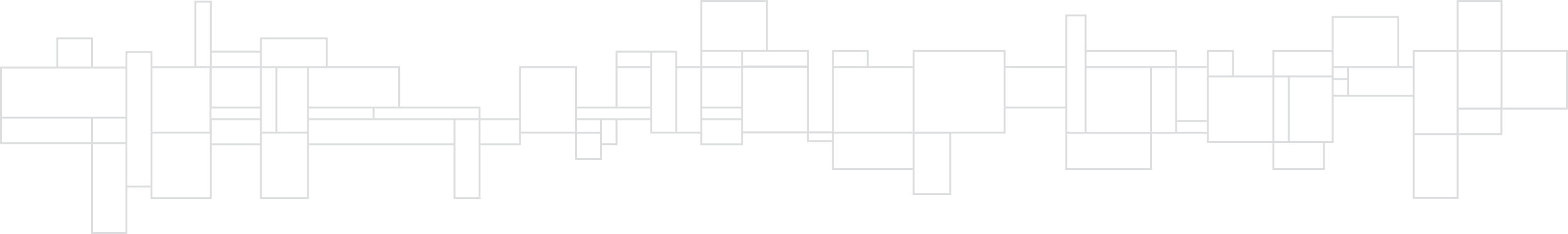 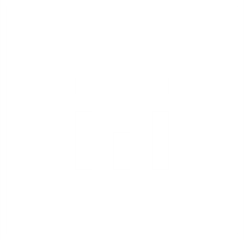 THANK YOU
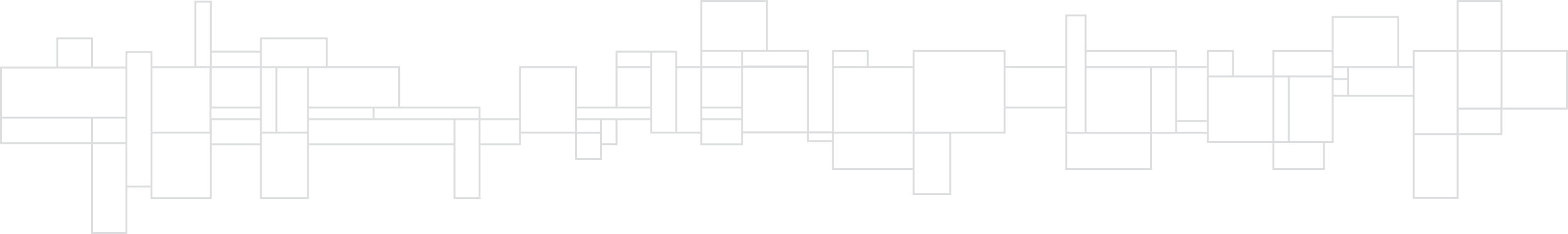